EOSCpilot
Brian Matthews
STFC
Brian.Matthews@stfc.ac.uk
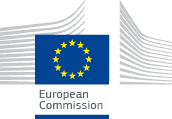 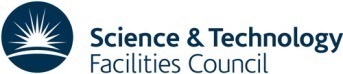 EOSC-Pilot Project
Setting the EOSC in the right direction 

First of the EOSC projects
10M€ over 2 years
Jan 2017 – Dec 2018
33 Partners + 15 3rd parties 
Led by STFC
A range  of e-Infrastructure providers, research institutes, research consortia, across disciplines. 

Try to answer some basic questions
What is the EOSC going to provide?
How is the EOSC going to operate ?
How is the EOSC going to change how science is done ?
www.eoscpilot.eu
The European Open Science Cloud for Research pilot project is funded by the European Commission, DG Research & Innovation under contract no. 739563
2
EOSCpilot Challenges
Three types of challenges addressed by the EOSCpilot:
Scientific Challenges: deploying the EOSC to deliver Open Science
Scientific Challenges are really Opportunities
Technical Challenges are Barriers to overcome
Technical Challenges: developing technical solutions that meet the scientific needs
Cultural Challenges: adopting new, more open ways of working
Cultural Challenges are also Barriers
The European Open Science Cloud for Research pilot project is funded by the European Commission, DG Research & Innovation under contract no. 739563
3
www.eoscpilot.eu
EOSCpilot: High Level Aims
The EOSCpilot project will support the first phase in the development of the EOSC. 

Establish the governance framework for the EOSC 
contribute to the development of European open science policy and best practice; 

Develop a number of demonstrators 
high-profile pilots that integrate services and infrastructures
show interoperability in a number of scientific domains; 

Engage with a broad range of stakeholders, 
crossing borders and communities, 
build the trust and skills required for adoption of an open approach to scientific research.
www.eoscpilot.eu
The European Open Science Cloud for Research pilot project is funded by the European Commission, DG Research & Innovation under contract no. 739563
4
Workpackages
Governance
Propose a governance framework
Policy
Devise a policy environment
Demonstrators
Use real demonstrators to drive the requirements for the EOSC
Services
Specify service architecture, catalogue and pilot services
Interoperability
Identify interfaces and standards to drive interoperability
Skills
Specify a skills and competencies framework for the EOSC
Engagement
involve as many stakeholders as possible.
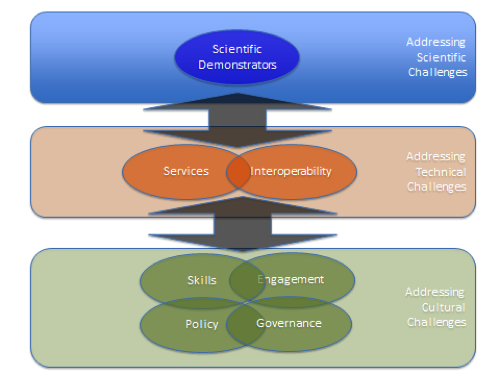 5
www.eoscpilot.eu
The European Open Science Cloud for Research pilot project is funded by the European Commission, DG Research & Innovation under contract no. 739563
5
Science Demonstrators
First 5 Demonstrators
Environmental & Earth Sciences - ENVRI Radiative Forcing Integration to enable harmonised data access and integration across multiple research communities 
High Energy Physics - WLCG: large-scale, long-term preservation and re-use of HEP data in the EOSC open to other researchers
Humanities – TEXTCROWD: Collaborative semantic enrichment of text-based datasets by make new software available on the EOSC.
Life Sciences - Pan-Cancer Analyses & Cloud Computing within the EOSC to accelerate genomic analysis on the EOSC 
Physics - The photon-neutron community to improve the community’s computing facilities by creating a virtual platform for all users

10 more demonstrators later in the project
2 calls for new demonstrators
1st call next month
www.eoscpilot.eu
The European Open Science Cloud for Research pilot project is funded by the European Commission, DG Research & Innovation under contract no. 739563
6
Thank youbrian.matthews@stfc.ac.uk
Twitter: @eoscpilot
Linkedin: /eoscpilot
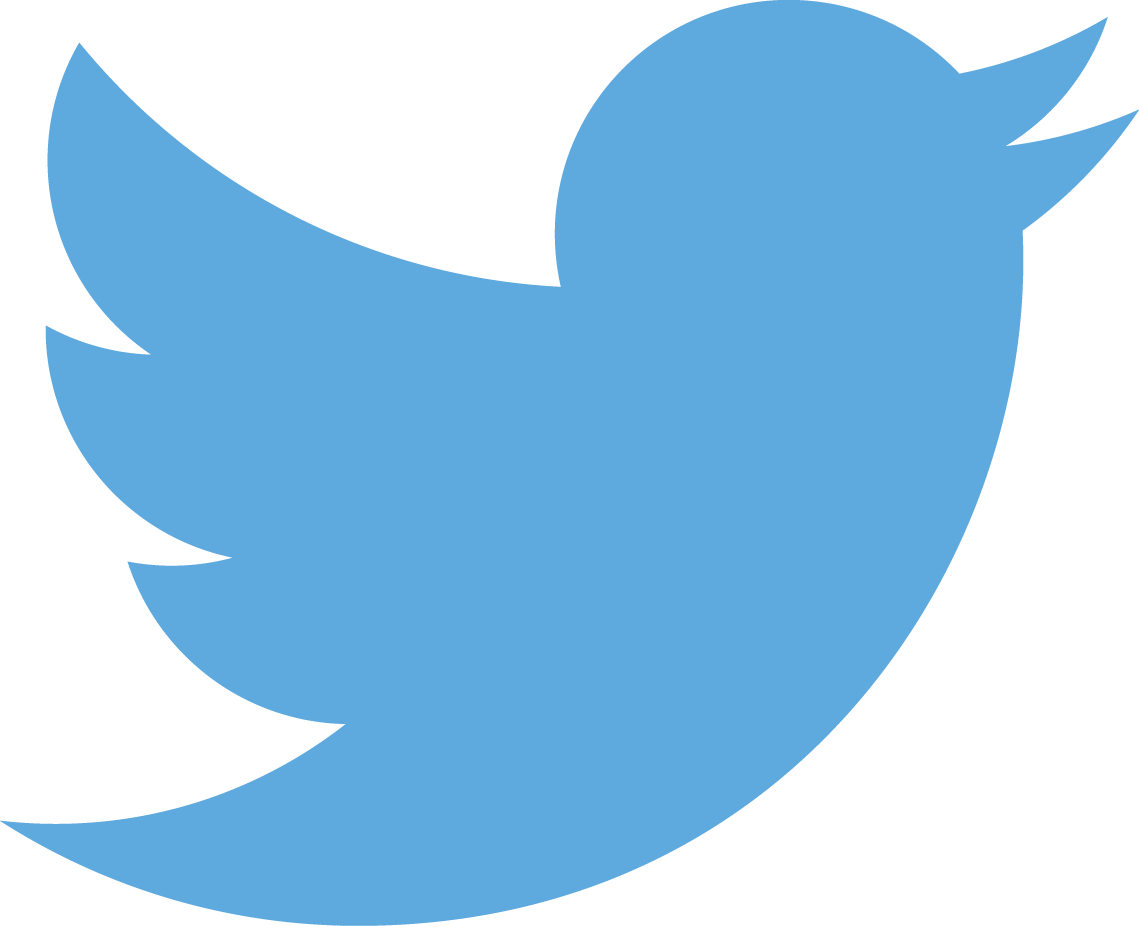 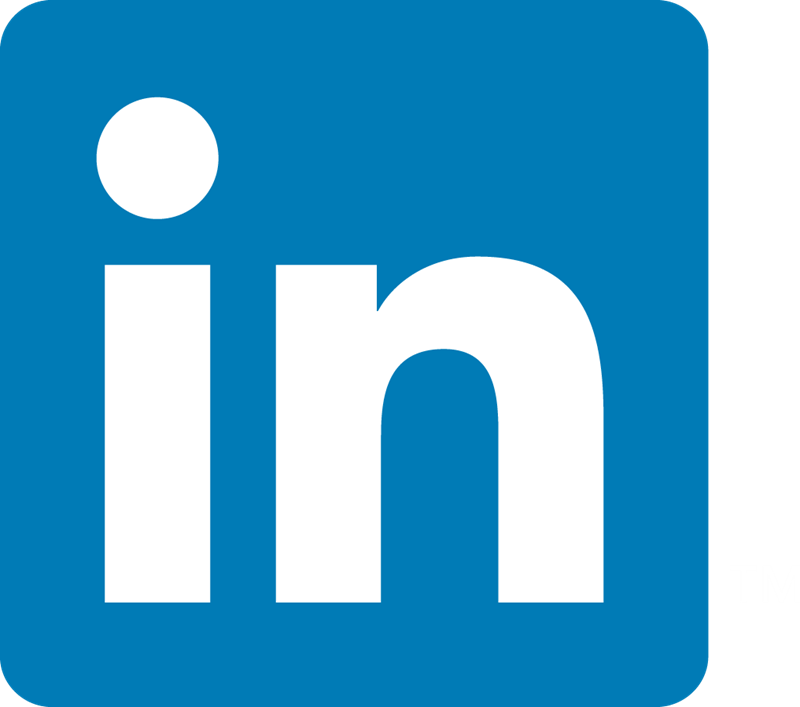 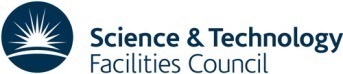 www.eoscpilot.eu
The European Open Science Cloud for Research pilot project is funded by the European Commission, DG Research & Innovation under contract no. 739563
7
Future Challenges
Brian Matthews
STFC
Brian.Matthews@stfc.ac.uk
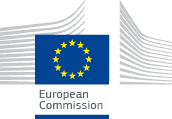 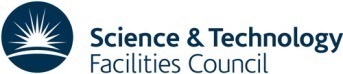 Challenges : Interoperability
Accessing and understanding data within and across disciplines

Interoperability of data, tools and services
Common services, common APIs, service catalogues
Common formats, common metadata
Persistent Identifiers: constancy of reference for data, people, software, things …

Deepening understanding
Context and provenance: assessing the quality of data
Comparison between experiment/observation and simulation; 
Preserving the record of science
Reproducible Science

Working internationally
crossing borders and communities, 
across the world
www.eoscpilot.eu
The European Open Science Cloud for Research pilot project is funded by the European Commission, DG Research & Innovation under contract no. 739563
9
Challenges : Social and cultural
Changing culture to make the most of open science

Sharing of data and services
Data: “You can use mine”
Services : “I will use yours”

Developing Skills 
Data Scientists : data engineers, data custodians, data analysts 
Expertise in quality software engineering 

Credit where credit’s due
Recognition for sharing
Recognition for contributing 
Rewards should follow the contribution
www.eoscpilot.eu
The European Open Science Cloud for Research pilot project is funded by the European Commission, DG Research & Innovation under contract no. 739563
10
Challenges : Infrastructure
Accessing shared resources to realise the promise of data intensive open science

Accessing Data
Storing, accessing and integrating data at scale: common data centres and services
Moving data at scale:  limitations of networks
Keeping data for the long-term: digital preservation

Accessing Compute
Access to scarce large-scale computing architectures  (HPC, HTC, HPDA)
Co-location of data and compute
Cloud interfaces and Virtual Research Environments
User identity and trusted work-spaces

Accessing Software
Complex code for computational modelling and simulation
Adapting code to large-scale computing architectures
Data analysis algorithms becoming more sophisticated
Sustainability of software for the long-term
www.eoscpilot.eu
The European Open Science Cloud for Research pilot project is funded by the European Commission, DG Research & Innovation under contract no. 739563
11
Thank youbrian.matthews@stfc.ac.uk
Twitter: @eoscpilot
Linkedin: /eoscpilot
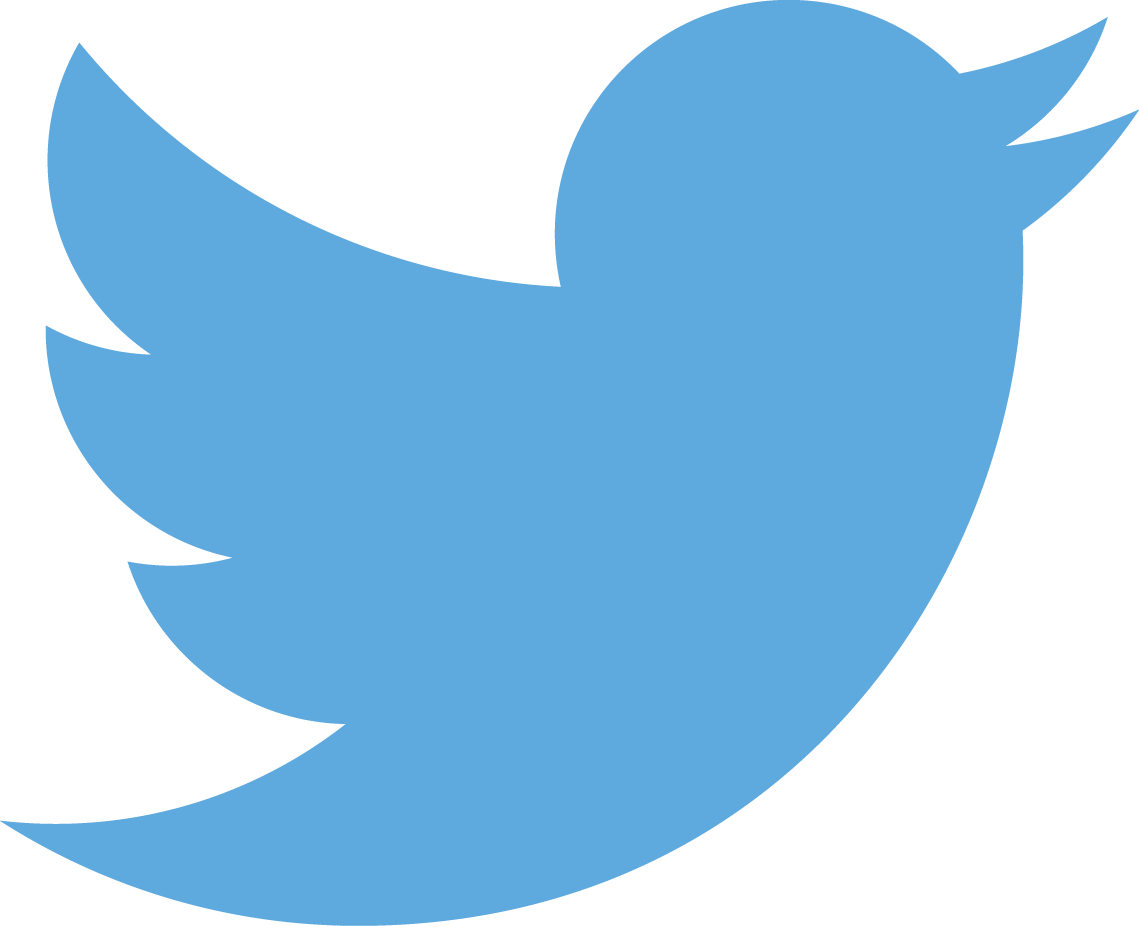 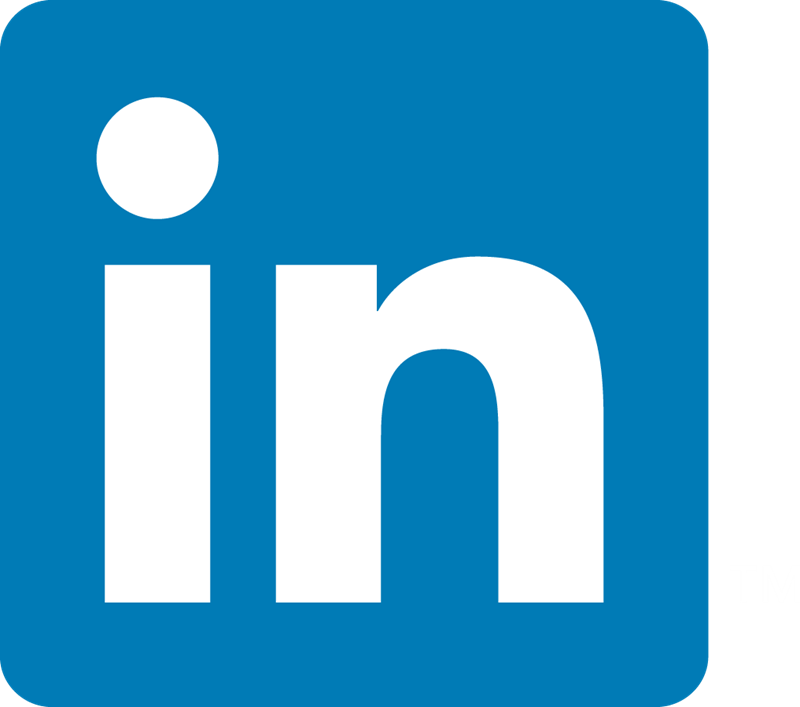 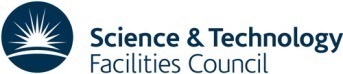 www.eoscpilot.eu
The European Open Science Cloud for Research pilot project is funded by the European Commission, DG Research & Innovation under contract no. 739563
12